GP PATIENT SURVEY 2024 (ICS & NATIONAL)Published: 11th July 2024
COMPARISON BETWEEN

SHMC			- 476 Surveys sent > 88 replied > 18% completion rate
EPMC			- 376 Surveys sent > 90 replied > 24% completion rate
CHARNWOOD 		- 452 Surveys sent > 111 replied > 25% completion rate
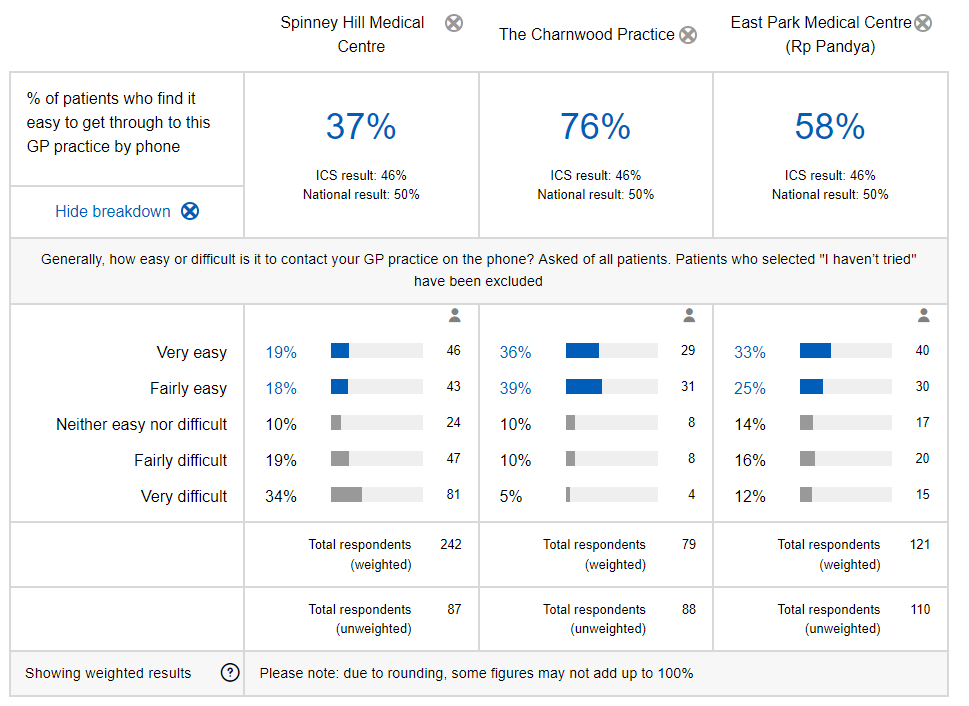 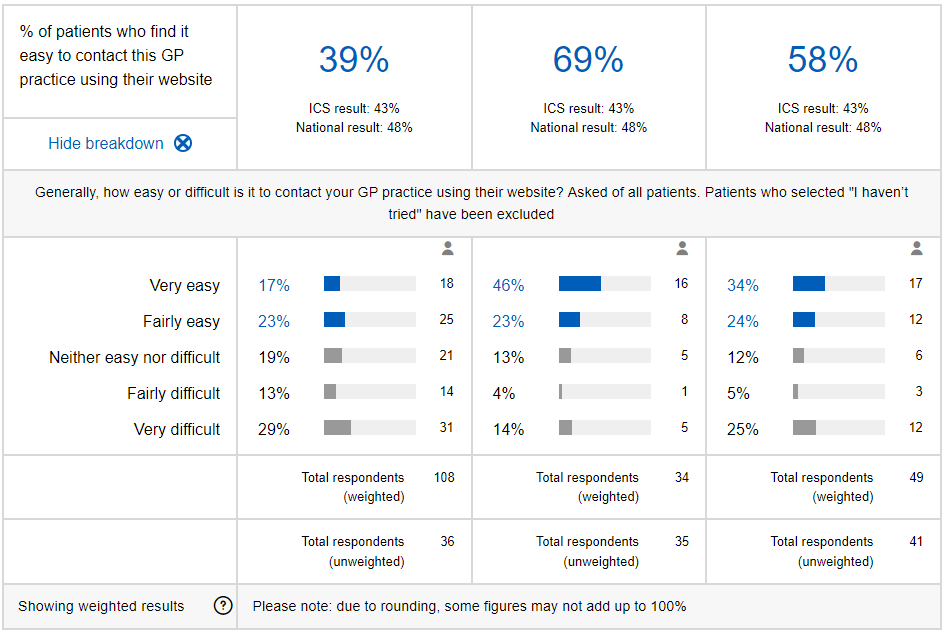 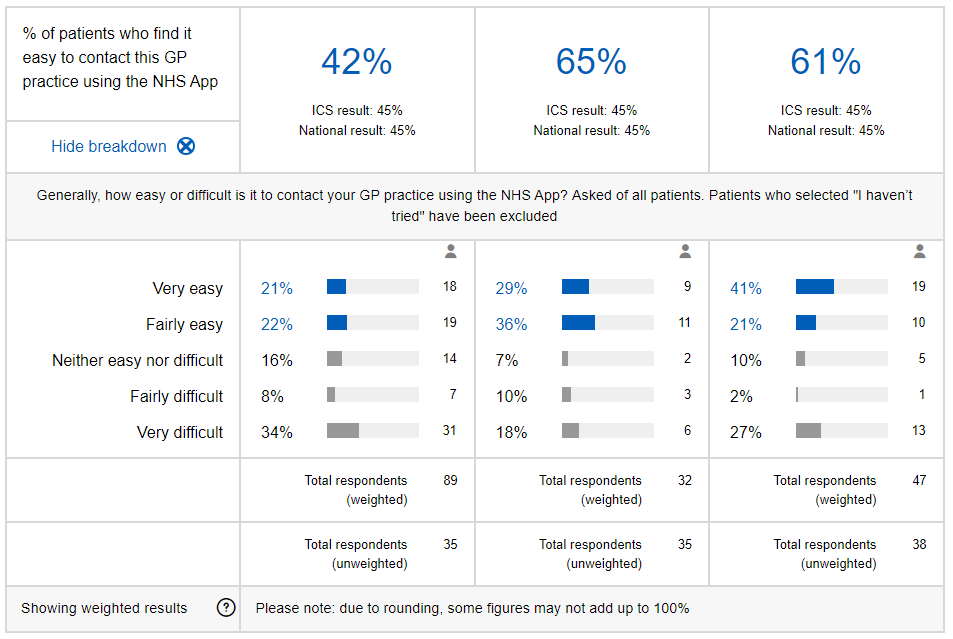 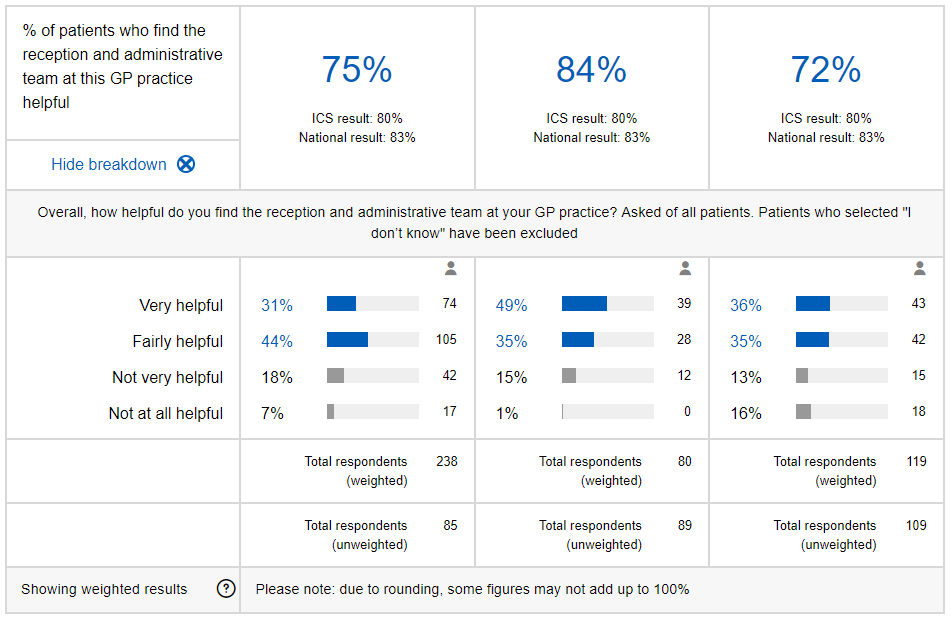 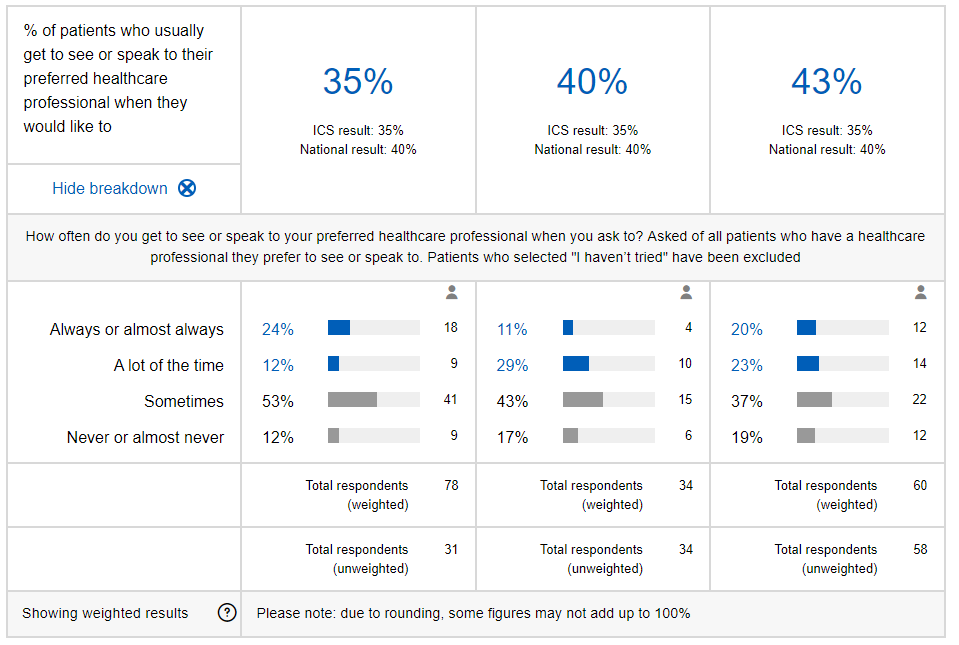 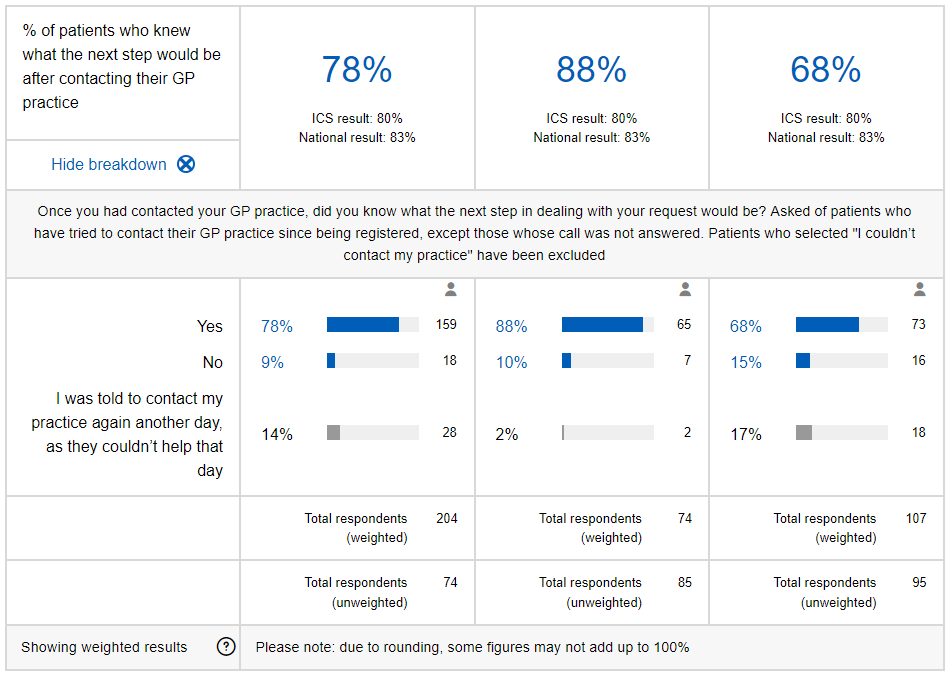 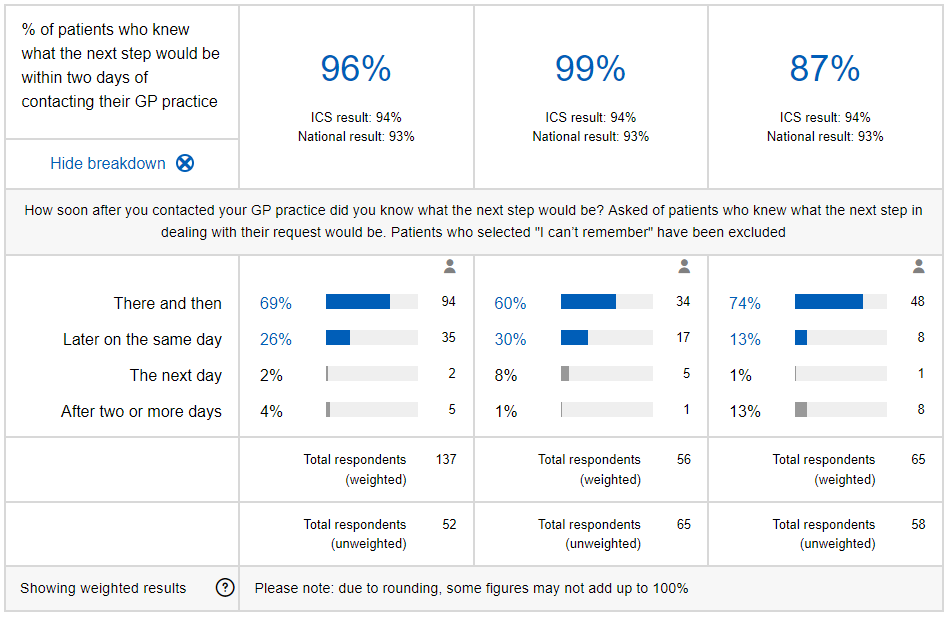 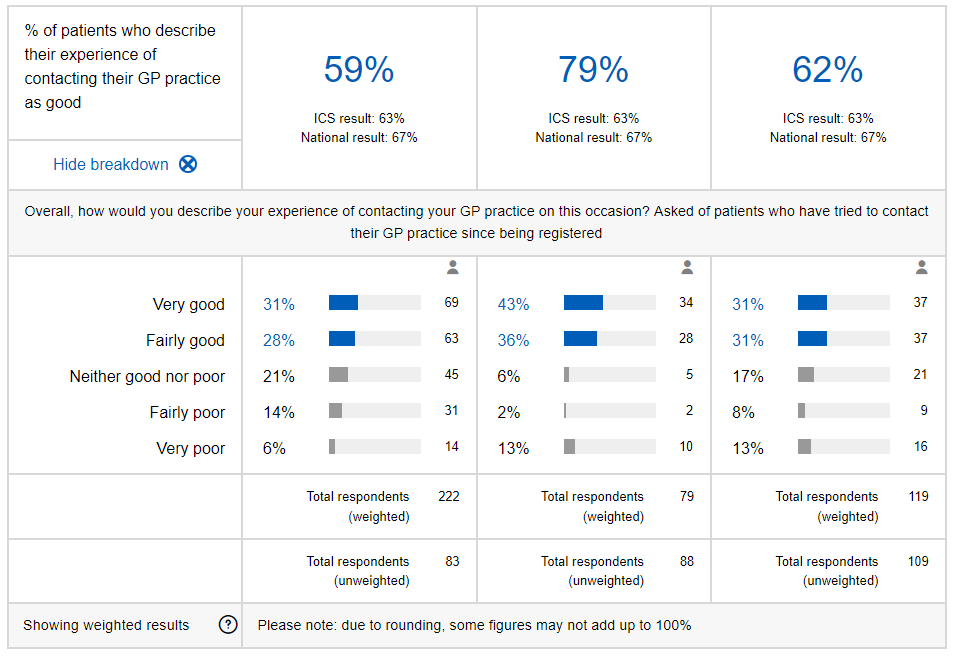 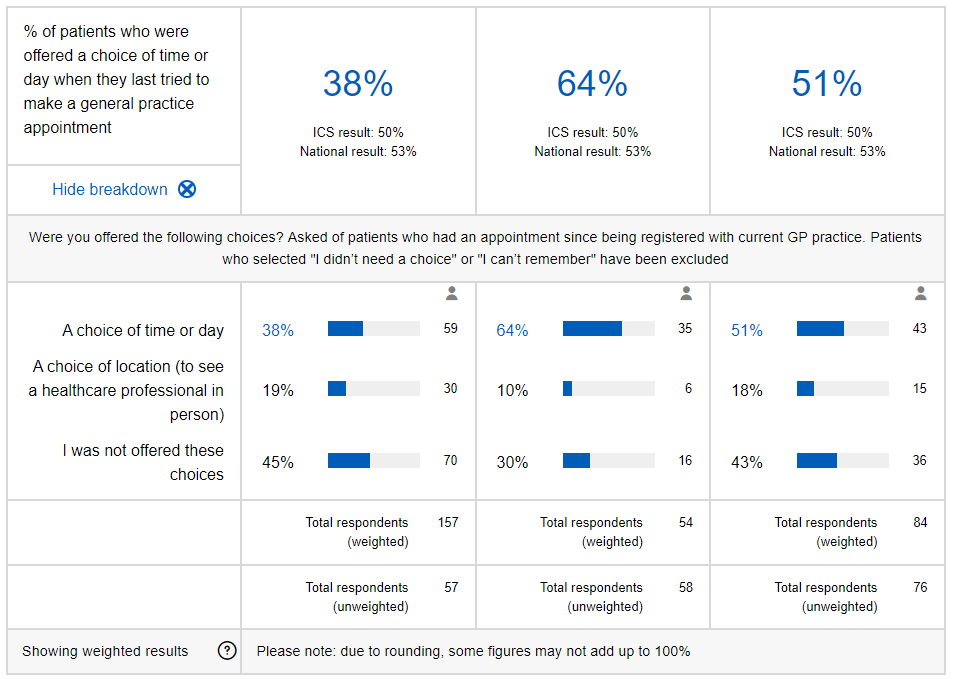 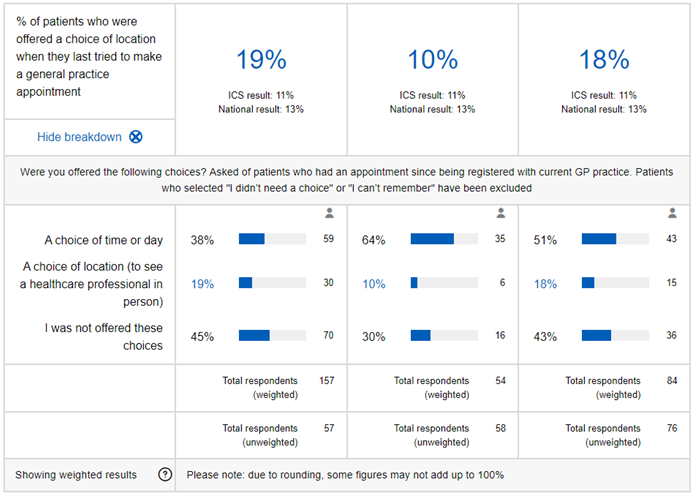 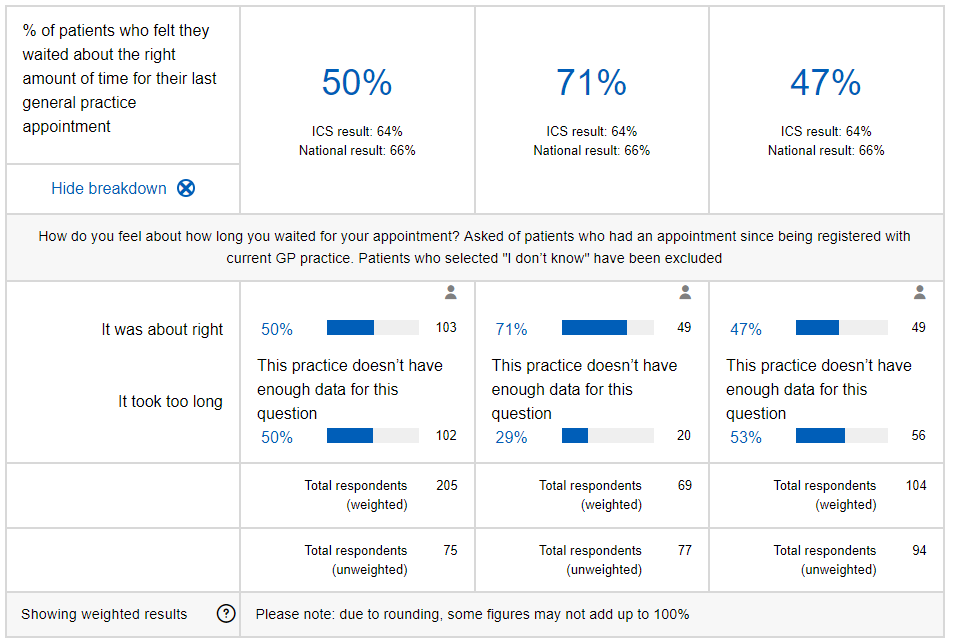 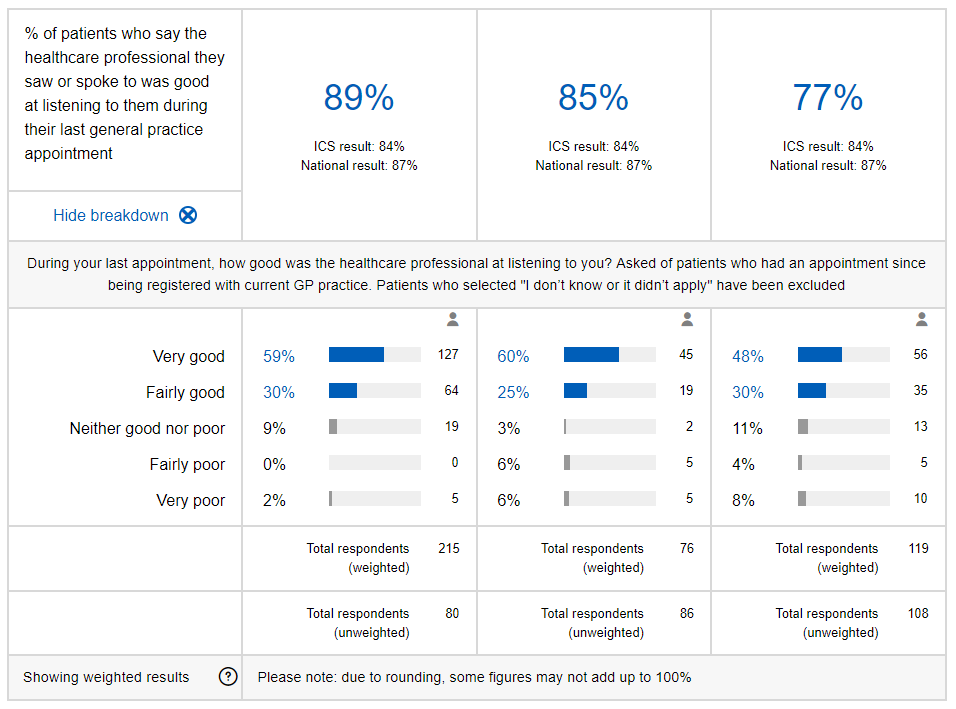 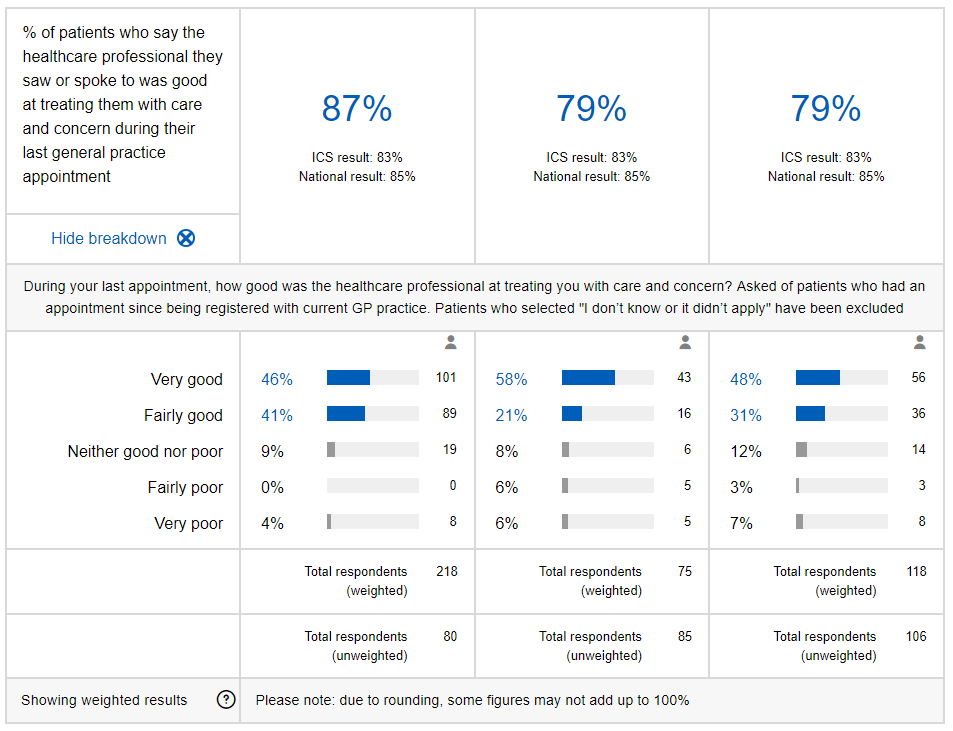 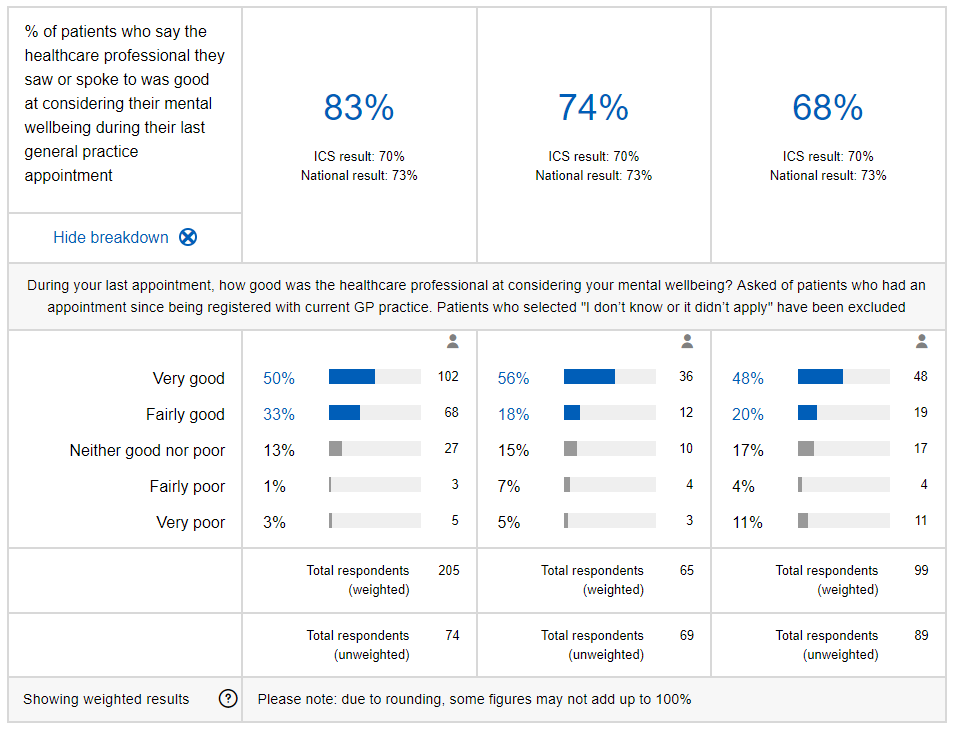 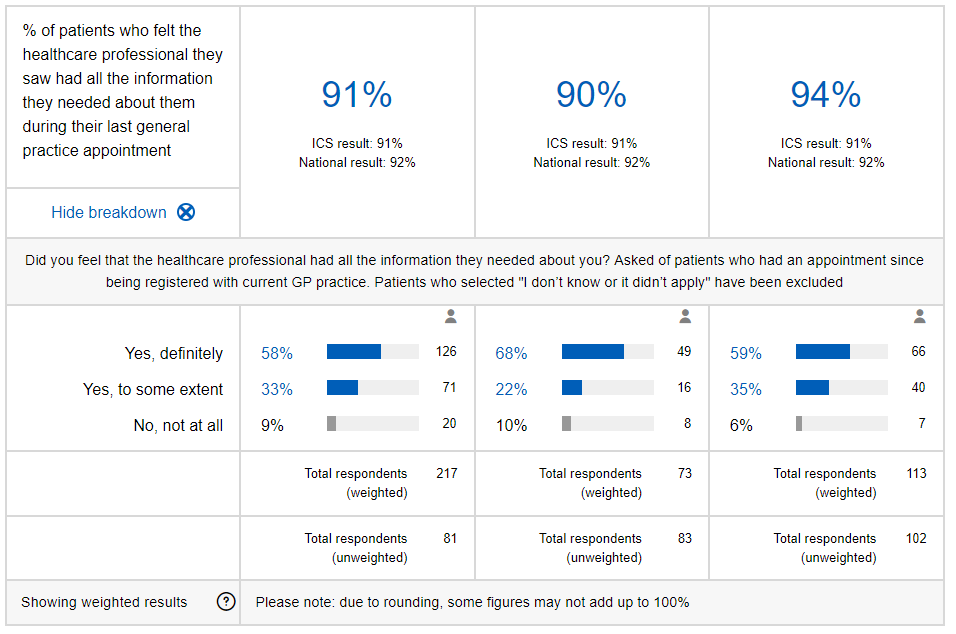 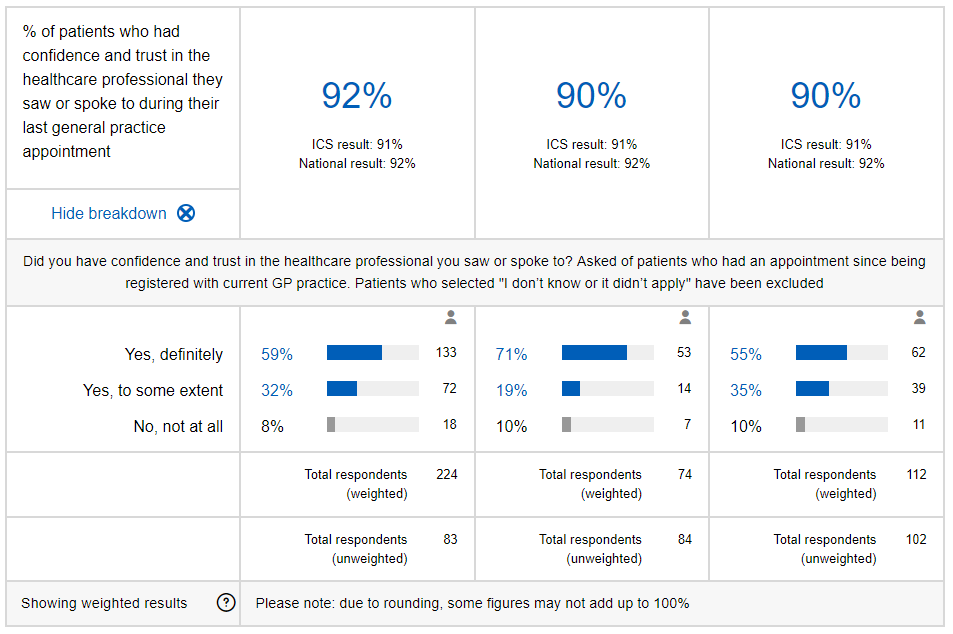 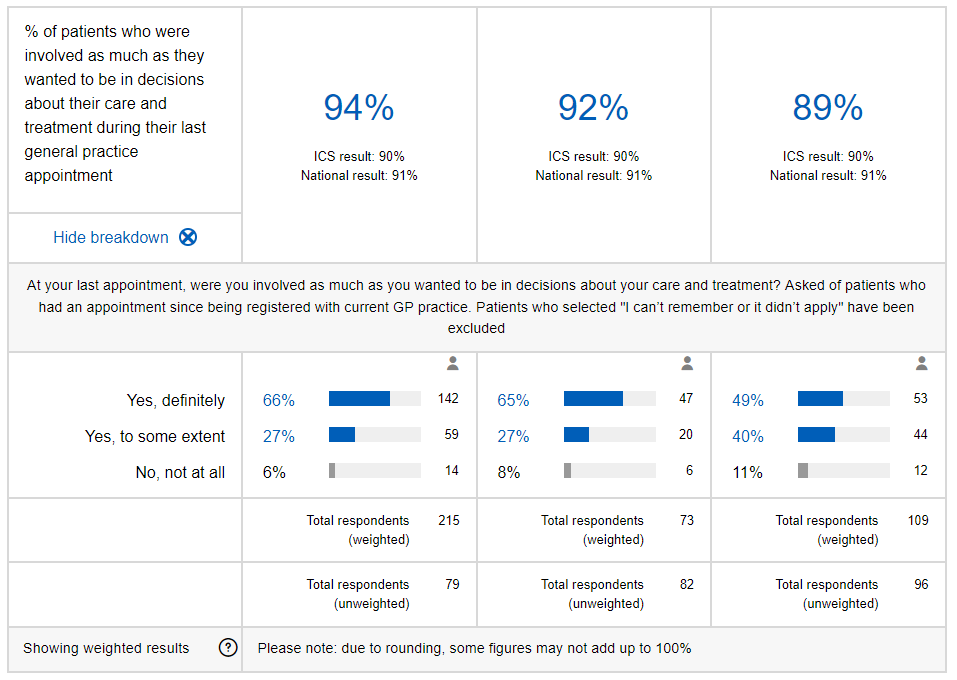 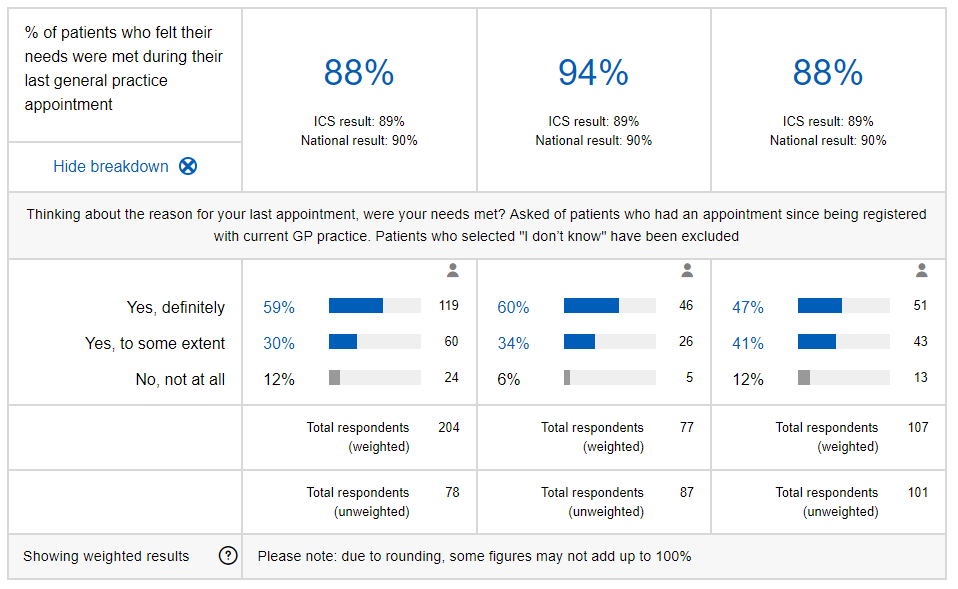 OVERALL EXPERIENCE
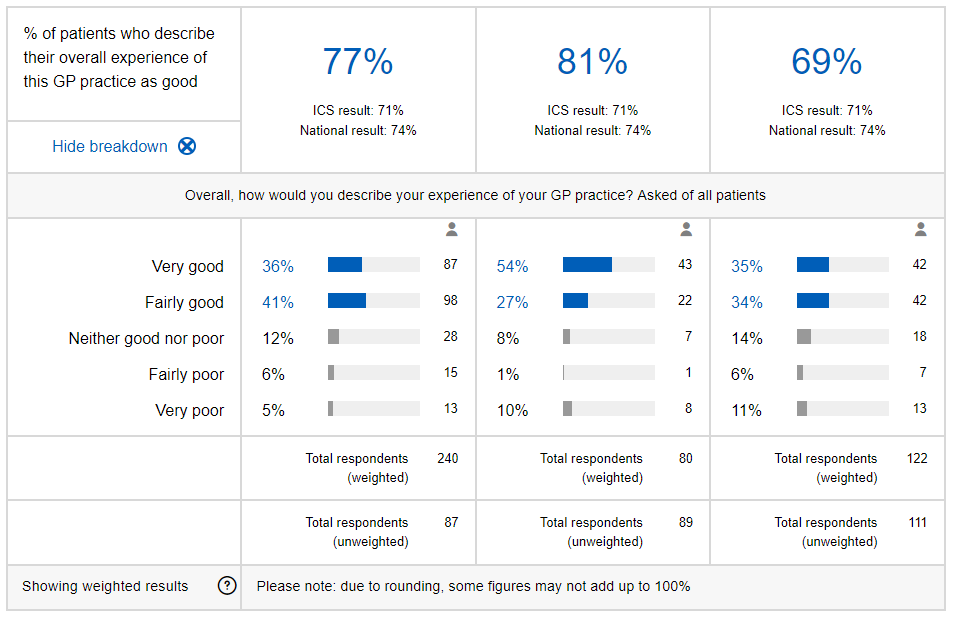 YOUR HEALTH SUPPORT
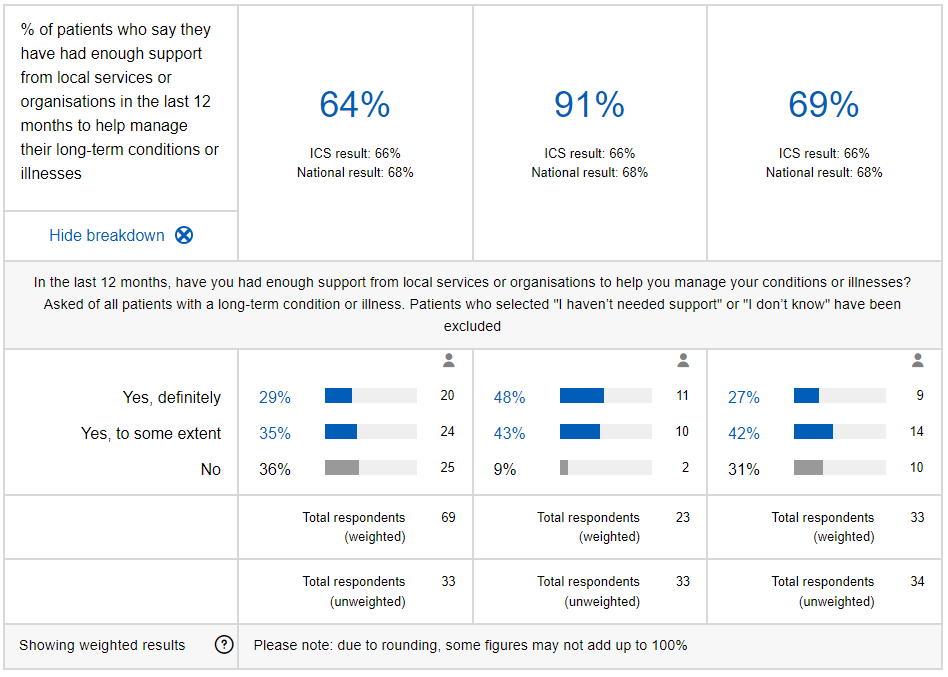